Figure 2. Characterization of the excitability of layer 5 mPFC pyramidal neurons in sham and NVHL rats. (A) ...
Cereb Cortex, Volume 23, Issue 5, May 2013, Pages 1198–1207, https://doi.org/10.1093/cercor/bhs111
The content of this slide may be subject to copyright: please see the slide notes for details.
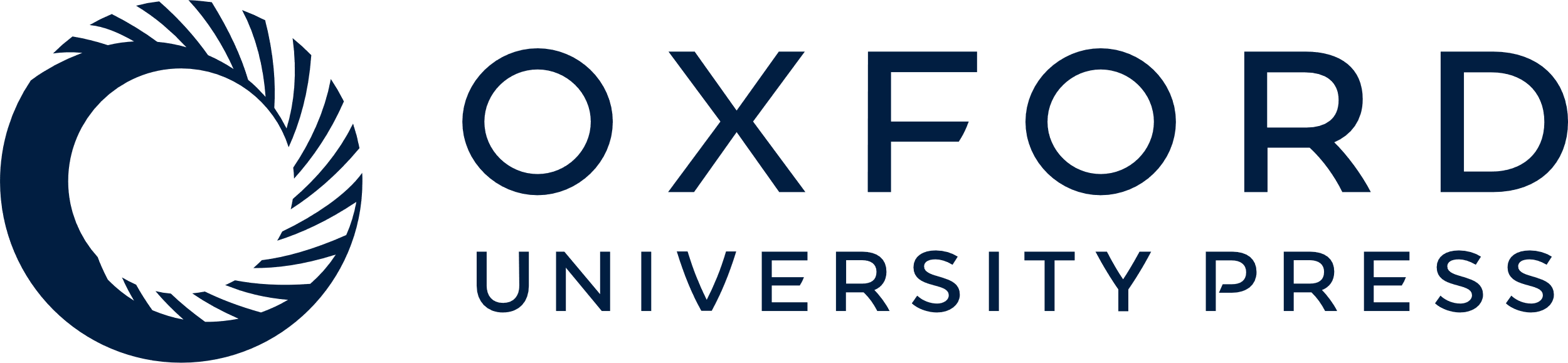 [Speaker Notes: Figure 2. Characterization of the excitability of layer 5 mPFC pyramidal neurons in sham and NVHL rats. (A) Representative membrane potential traces recorded from layer 5 mPFC pyramidal neurons of sham and NVHL rats. Depolarizing current steps (80 pA) were injected into neurons to trigger action potential. (B) Histograms illustrate averaged action potential threshold (left) and slow after-hyperpolarization amplitude (right) from sham (n = 14, white bars) and NVHL recordings (n = 17, black bars).


Unless provided in the caption above, the following copyright applies to the content of this slide: © The Author 2012. Published by Oxford University Press. All rights reserved. For Permissions, please e-mail: journals.permissions@oup.com]